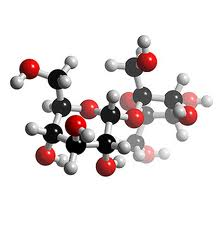 САХАРОЗА
Склад молекули
Молекулярна формула - С12Н22О11
сахароза
Фруктоза
кетоноспирт
Глюкоза
альдегидо
спирт
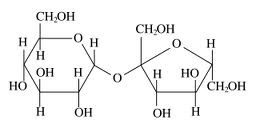 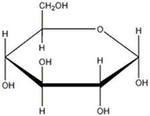 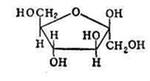 Поширення в природі
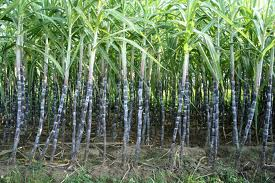 Цукрова тростина (14-16%)
   (батьківщина - Індія)
        
Цукровий буряк (16-21%)
   (батьківщина  Греція та Візантія )
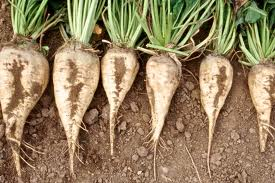 Фізичні властивості
Біла кристалічна речовина
Солодка на смак
Добре розчиняється у воді
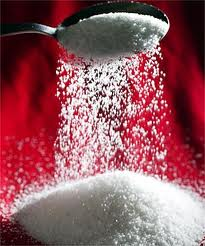 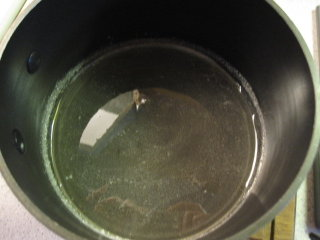 Хімічні властивості (лабораторний дослід)
1. Гідроліз (нагрівання, кисле середовище)
      С12Н22О11 → С6Н12О6 + С6Н12О6
                                          глюкоза               фруктоза
2.Реакція з купрум(ІІ)гідроксидом (як багатоатомний спирт)
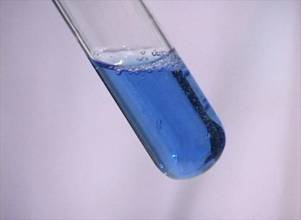 Виробництво цукру
Історична довідка  
1747 рік - немецький хімік А. Маргграф визначив, що в
цукровому  буряку міститься цукор, аналогічний тростинному.

 Учень Маргграфа, француз Ашар, пропонував промисловий спосіб добування цукру з особливого виду буряка, який містив від 7 до 10% цукру і тому отримав назву цукровий буряк.
Схема одержання цукру із цукрового буряка
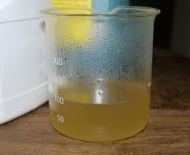 Гаряча 
вода
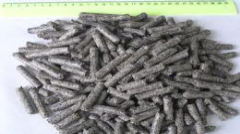 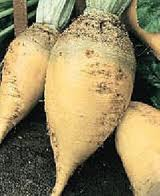 цукровий буряк
стружка цукрового буряка
розчин сахарози з домішками
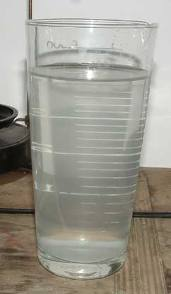 СО2
розчин кальцій сахарату
СаСО3 ↓
Са(ОН)2
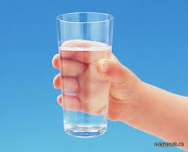 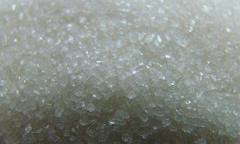 випаровування
цукор
розчин сахарози
Нерозчинні
солі кальцію
Стадії цукрового виробництва
1.Подрібнення цукрового буряка в стружку та витяг сахарози водою.
2.Обробка розчином вапнякового молока.
3.Обробка розчином карбон (ІУ)оксиду.
4.Упаровування розчину у вакуумних апаратах та центрофугування.
5.Додаткове очищення цукру
Цікаво?
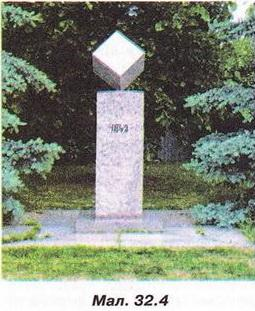 Пам'ятник першому кубику рафінаду споруджено на центральній площі містечка Дачице напроти величного костьолу Св. Лаврентія, на тому місці, де в XІХст. стояв цукровий завод, що виробив перші у світі кубики цукру.
У клітинки кросворду впишіть назви вуглеводів та процеси, які з ними відбуваються, і у вертикальному стовпці прочитаєте назву класу  Вуглеводів.
1.Назва речовин, які мають загальну формулу Сn(H2O)m.
2.Полісахарид, який входить до складу деревини.
3.Дисахарид, мономерами якого є глюкоза та фруктоза.
4.Виноградний цукор.
5.Полісахарид, який утворюється в процесі фотосинтезу.
6.Мономір сахарози – кетоноспирт.
7.Моносахарид, який входить до складу РНК.
8.Глюкоза як біфункціональна сполука.
9.Специфічна реакція глюкози, в результаті якої утворюється етанол.
Кросворд «Вуглеводи»
ДЯКУЮ ЗА УВАГУ